ECON 411Public Sector EconomicsPowerPoint Material2020
J. Fred Giertz
Institute of Government and Public Affairs and Department of Economics
University of Illinois at Urbana
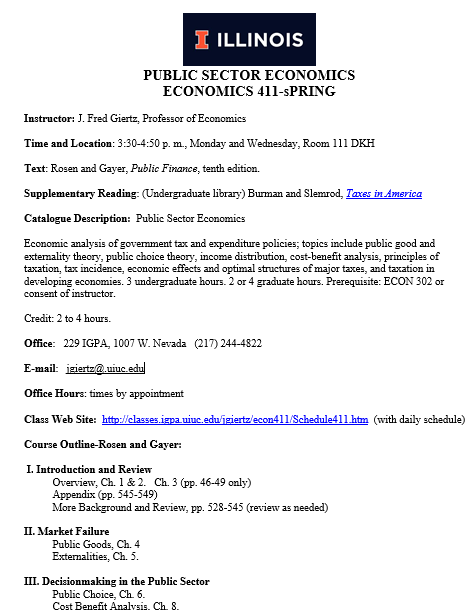 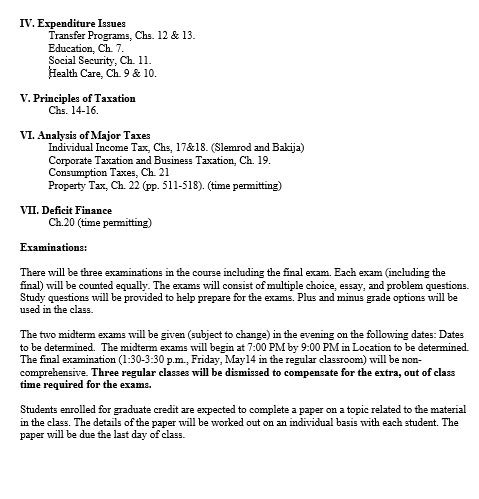 Public Sector Economics
What is the class about?
Public finance, public sector economics, public economics, and public choice 

Definition of Economics:  unlimited wants and scarcity--necessity of choice
Inclusiveness of definition--environment, crime, etc.

Micro vs. macro
This course largely micro, impact of government on allocative decisions (excluding regulation)--some macro involving fiscal policy choices and debt, economic growth 

Approach:	
The role of government in a basically private enterprise economy. 
Role and evaluation of market vs. role and evaluation of government--Market failure and government failure 
View of government:  non-organic
Public choice approach--maximizing behavior extended to public sector activities
Which approach explains better?  Private maximizing vs. benevolent
Can you assume that government intervention necessarily improves outcomes
Example of voting--school finance issue
Short On-Line Lectures
Circular Flow of Market Economy (Khan Academy):
https://www.khanacademy.org/economics-finance-domain/macroeconomics/gdp-topic/circular-econ-gdp-tutorial/v/circular-flow-of-income-and-expenditures

Supply and Demand (Khan Academy):  
https://www.khanacademy.org/economics-finance-domain/microeconomics/supply-demand-equilibrium

Economic Efficiency (Khan Academy):
https://www.khanacademy.org/economics-finance-domain/microeconomics/consumer-producer-surplus/deadweight-loss-tutorial/a/demand-supply-and-efficiency-cnx

Consumer and Producer Surplus (Khan Academy)
https://www.khanacademy.org/economics-finance-domain/microeconomics/consumer-producer-surplus/consumer-producer-surplus-tut

Public Goods and Externalities
https://www.khanacademy.org/economics-finance-domain/microeconomics/consumer-producer-surplus/externalities-topic/a/public-goods-cnx

Public Choice
Cyclical Majority I  and Cyclical Majority II, Median Voter Theorem, Median Voter Example
Role of the Market
Decentralized system can lead to desirable results
Economic efficiency
Maximizing net benefits
Consumer and producer surpluses
Economic equilibrium
Coincidence of equilibrium and efficiency
Examples of inefficiency
Equity
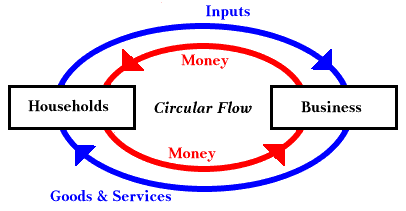 Possible Problems with Market(What is the role government in a private enterprise economy?)
Preconditions for functioning market
Property rights
Enforcement of contracts
Philosophical issues
Do consumers know what is best for them?
Can consumers make “rational” choices?
Technical issues
Public goods
Externalities
Incomplete Markets
Imperfect information–Asymmetric information
Distribution
Monopoly
Macro issues—stability and growth
Size of Government-Growth of Spending
Technical reasons
Prices—deflate
Population-per capita
Income-% of GDP
Other
Wars-defense
Increase in transfers
(Transfer vs. exhaustive spending)
Baumol effect
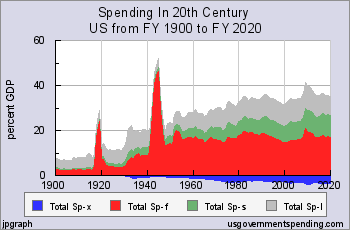 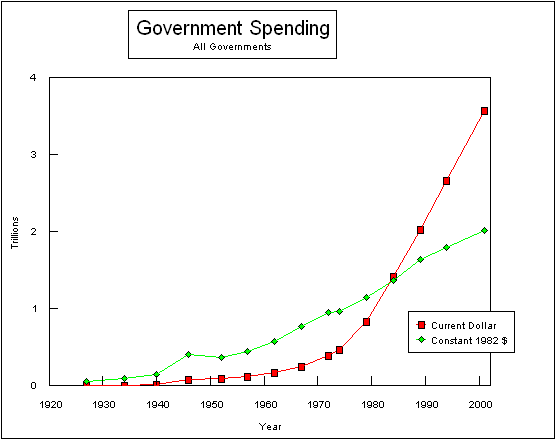 Evaluation of Market
Efficiency
Equity (fairness)
Review of Economic Efficiencyand Market EquilibriumREVIEW
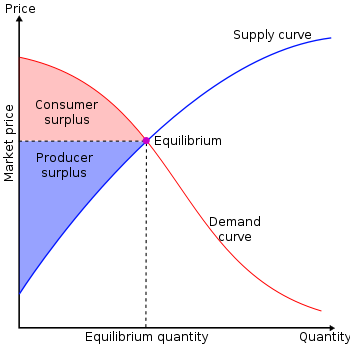 Marginal Cost
Marginal
Marginal Benefit
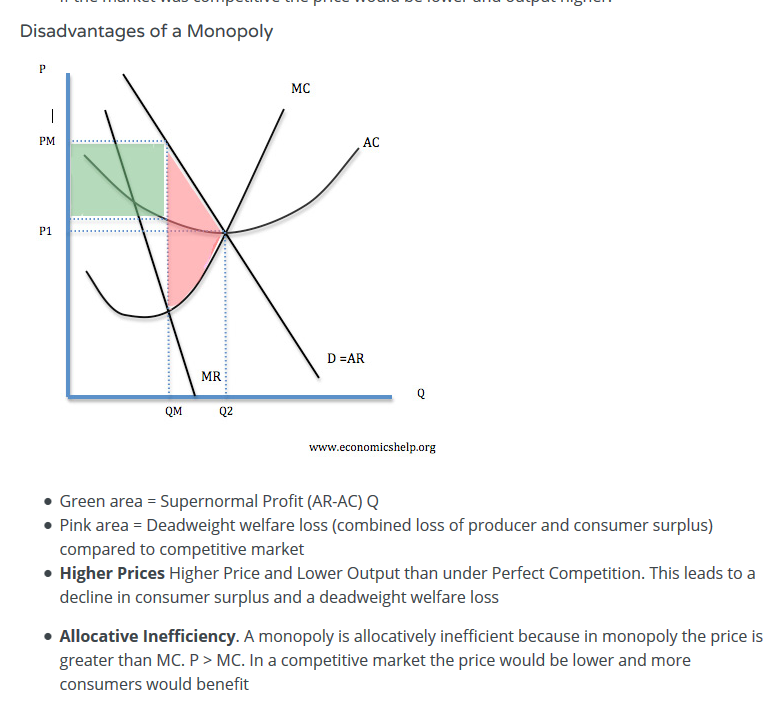 Price Ceiling
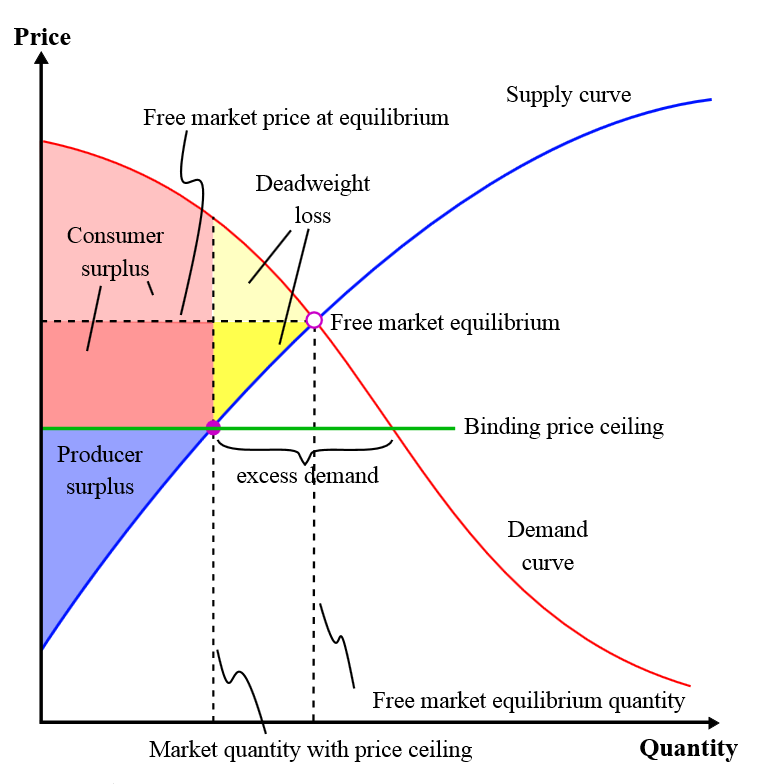 Examples of Inefficiency
http://www.economicshelp.org/microessays/markets/monopoly-diagram/
Public Goods in More Detail
Definition—contrast with private goods
Non-exclusion
Non-rivalry
Public goods vs. public production vs. public provision
Why does the market fail?
Free riding problems
Non-exclusion 
Insignificance
Numerical example: Road shared by several peoplePrivate vs. public arrangements
Person    Benefit     Share
A          	    20		
B          	    10   		
C                5		  
Sum          35									
 Person    Benefit     Share
A          	      12		
B          	      12   		
C                 11		  
Sum            35									
Possible costs  15, 30,36
Efficiency and Equilibrium with a Private Good
Q1+Q2+Q3=Qtotal and MB1=MB2=MB3=MBtotal
Efficiency with public goods
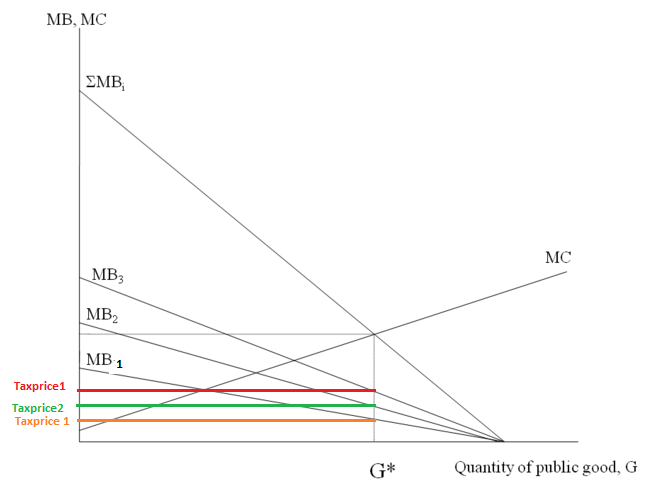 Q1=Q2=Q3=Qtotal and MB1+MB2+MB3=MBtotal
Unusual Public Goods andFree-riding Situations
Compulsory union membership
Donations to charities focusing on diseases
Membership in professional organizations
Problems in mutual defense arrangements
Problems faced by cartels
Overcoming problems:  by-product  (joint provision of public and  provide goods)
Midterm Exam Information
The two midterm exams will be given (subject to change) in the evening on the following dates: 

Thursday, March 5 and Tuesday, April 21.  The midterm exams will begin at 7:00 PM by 9:00 PM in room 115 DKH.
Externalities in More Detail
Externalities defined
Negative such as pollution
Positive such as education
Why do they create problems for the market?
Social costs vs. private costs
Corrective actions
Are they needed?
What form should they take?
Externalities in More Detail
Externalities defined
Negative such as pollution
Positive such as education
Why do they create problems for the market?
Social costs vs. private costs
Private costs + external costs= social costs
Private benefits + external benefits= social benefits
Example of inefficiencies
Externalities (continued)
Corrective actions
Are they needed?  (Pigou vs. Coase)
What form should they take?
Regulations
Taxes and subsidies
A market for externalities
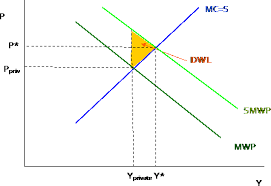 Coase  Example
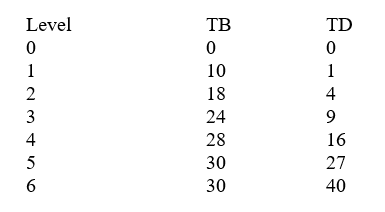 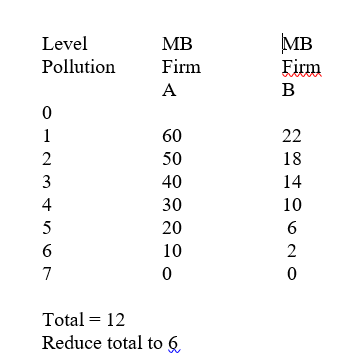 Cap and trade,
auctions, and
Pigovian Taxes
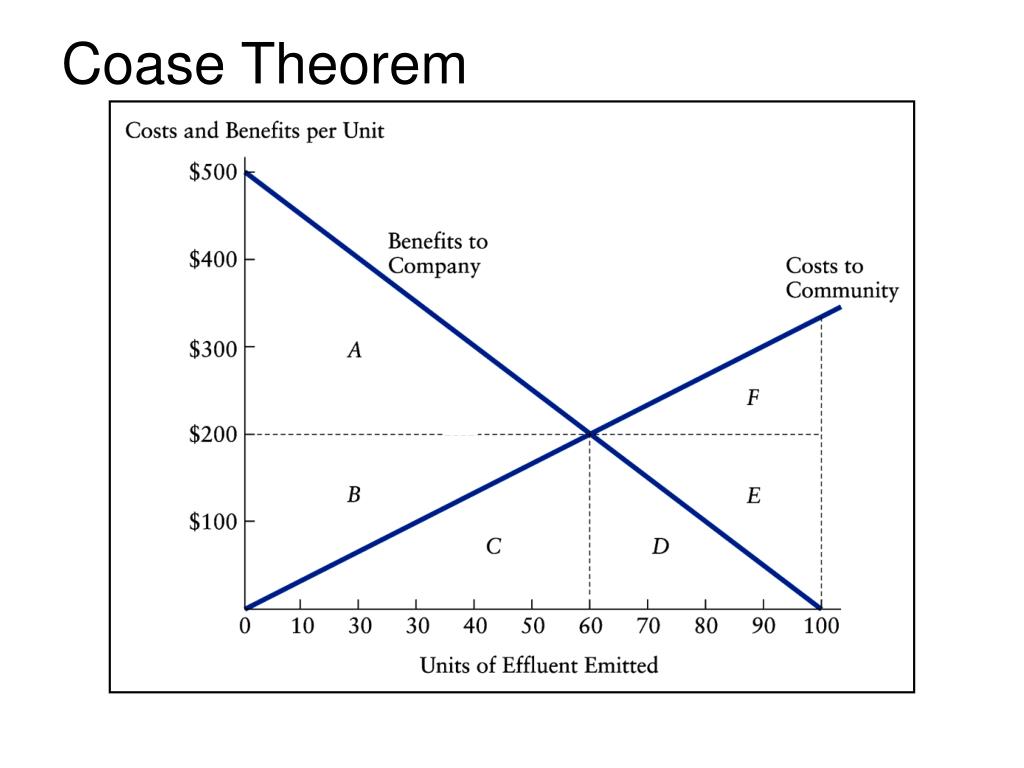 Public Choice
Constitutional Choice—deciding on the rules of the game
Why majority rule?
Decisionmaking costs vs. costs to losers
Decisions on ordinary issues
Problems with majority rule
Cyclical majority
Strategic behavior
Resolution of problems?
Median voter
Constitutional Choice
 and Majority Rule
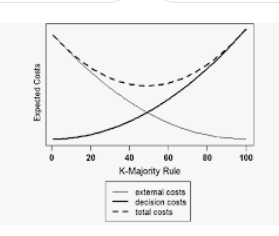 Median Voter Outcome
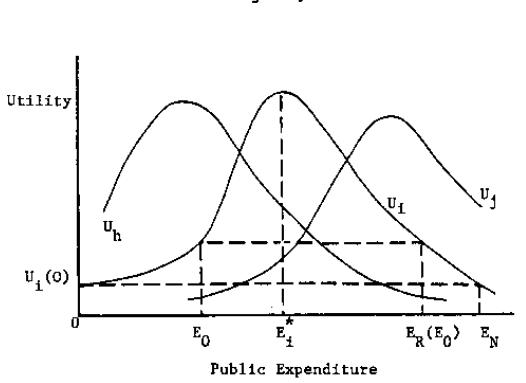 Cyclical Majority Outcome
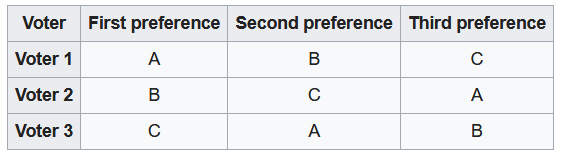 Non-single peaked preferences?

Public and private education
Strategic Voting-Pliny
	1st	2cd	3rd
A	a	b	d
B	b	a	d
D	d	b	a
a  acquit
b  banish
d  death
Externalities in More Detail
Externalities defined
Negative such as pollution
Positive such as education
Why do they create problems for the market?
Social costs vs. private costs
Corrective actions
Are they needed?
What form should they take?
Benefit Cost Analysis
Specify objectives--benefits and costs
Measure output and costs in physical terms
Place a dollar value on b & c.
Compare with alternatives (discounting)
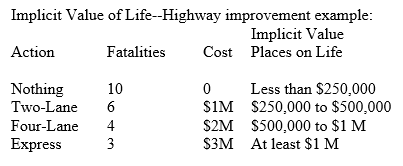 Benefit Cost Example
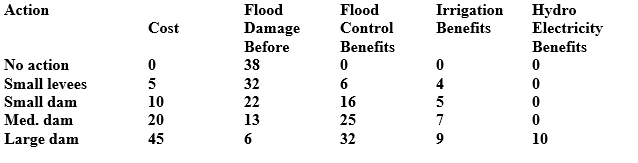 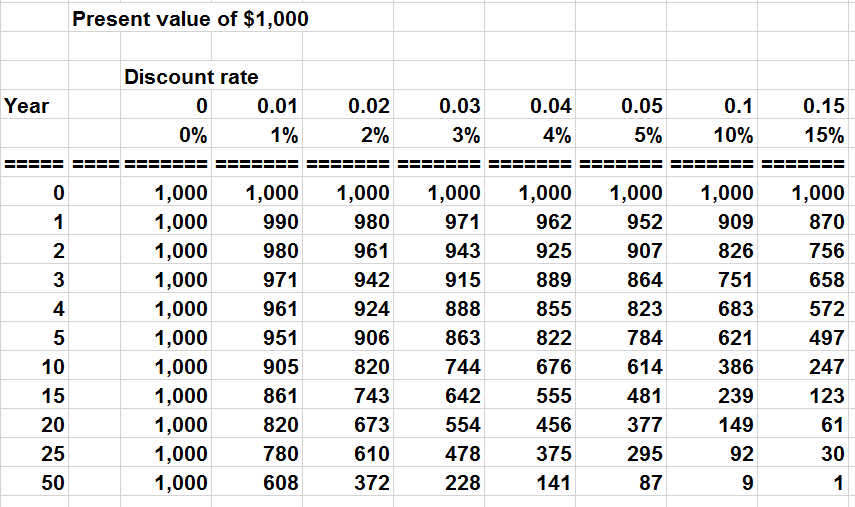 Importance of Discounting
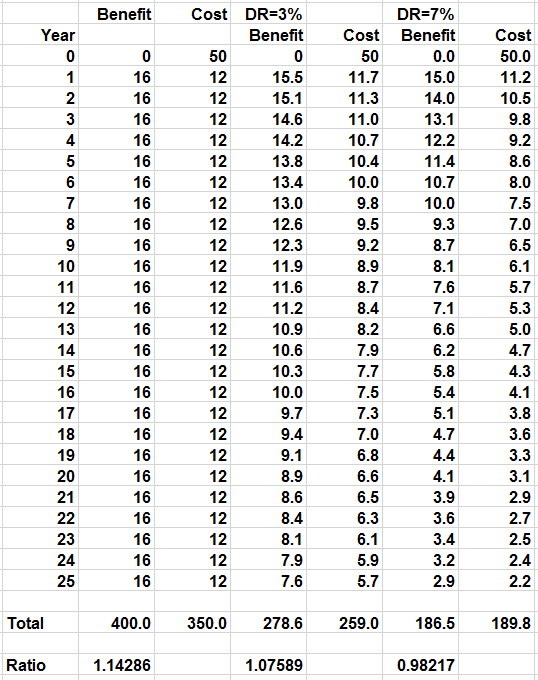